EPIA – November 2021All Ages
Number of referrals in period: 604
Note: One referral was still boarding as of 2/7/2022 and is not reflected in any Time to Placement calculations
2/7/2022
1
2/7/2022
2
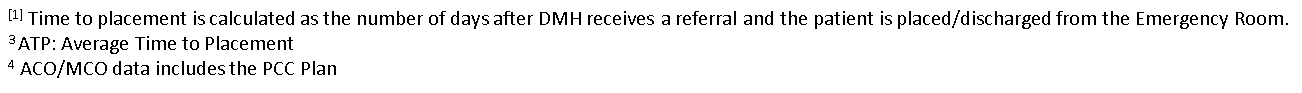 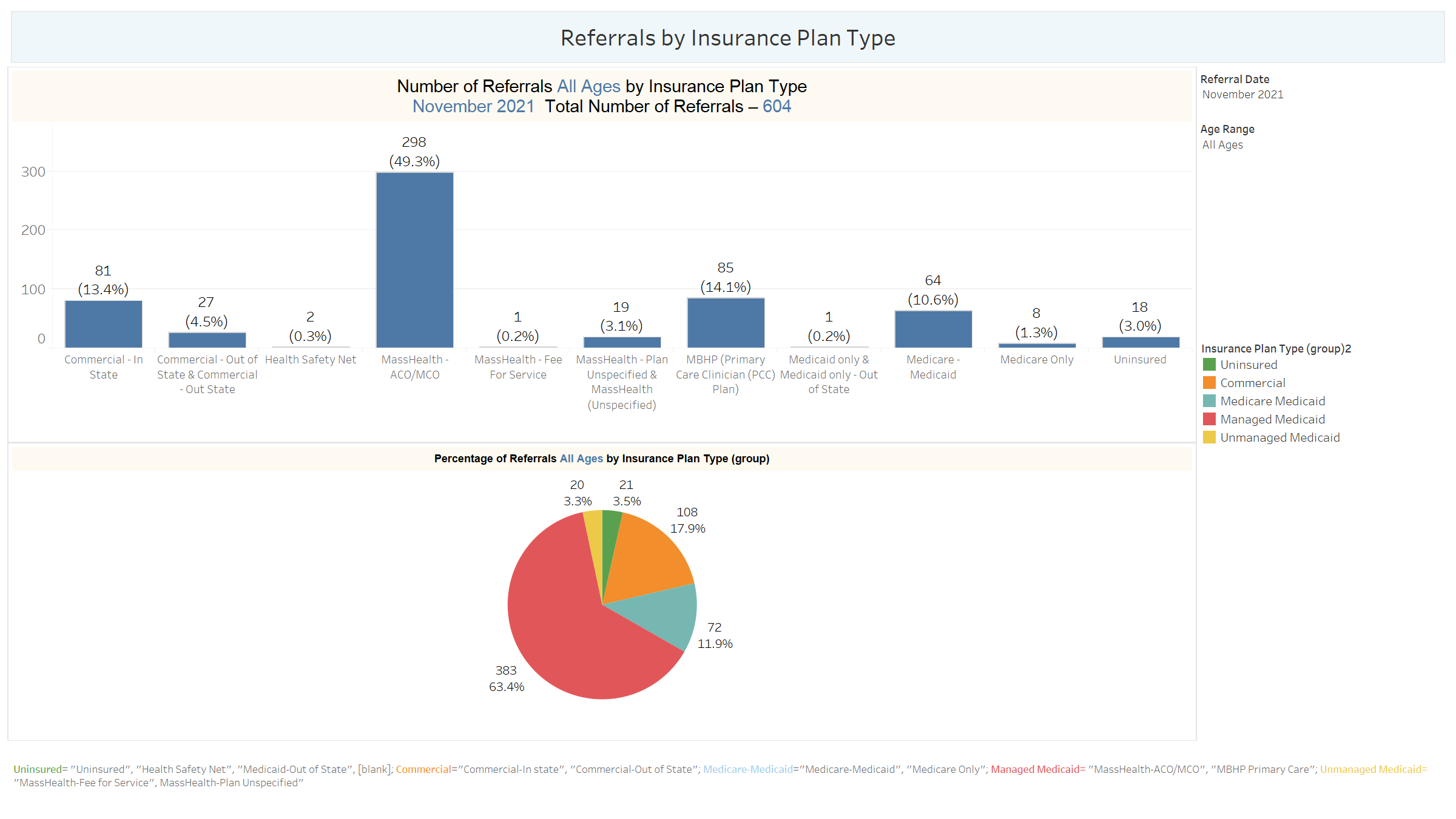 2/7/2022
3
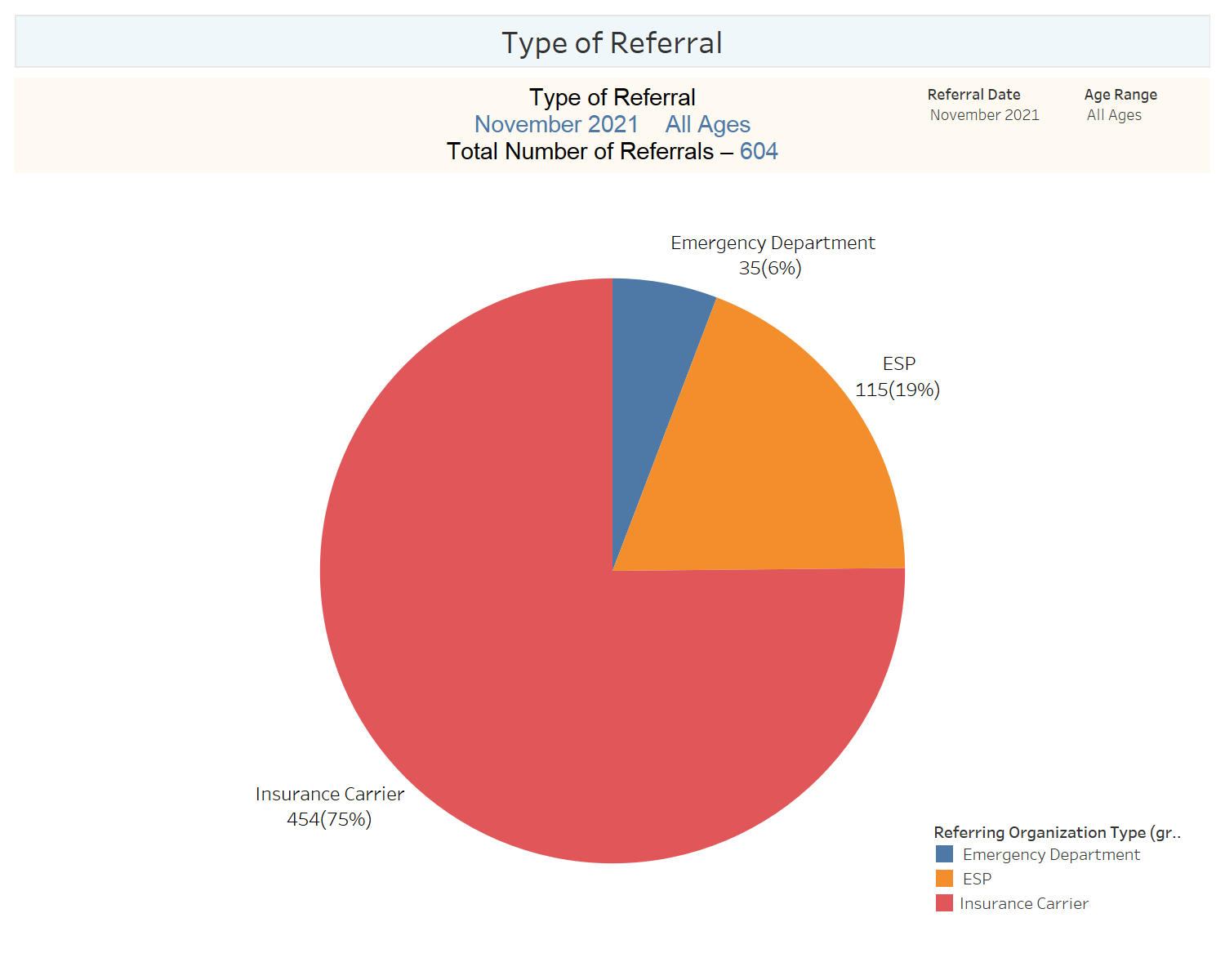 2/7/2022
4
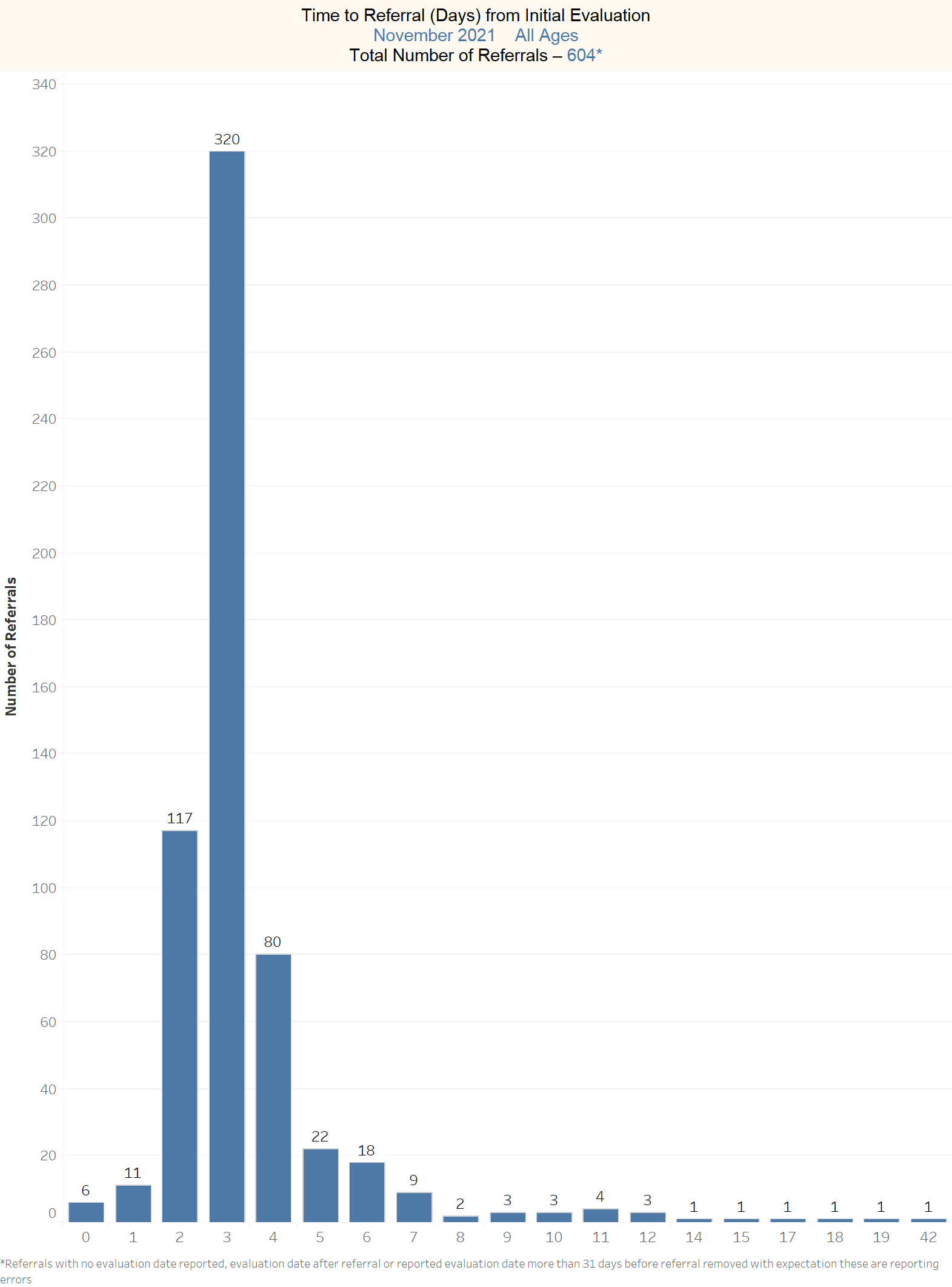 2/7/2022
5
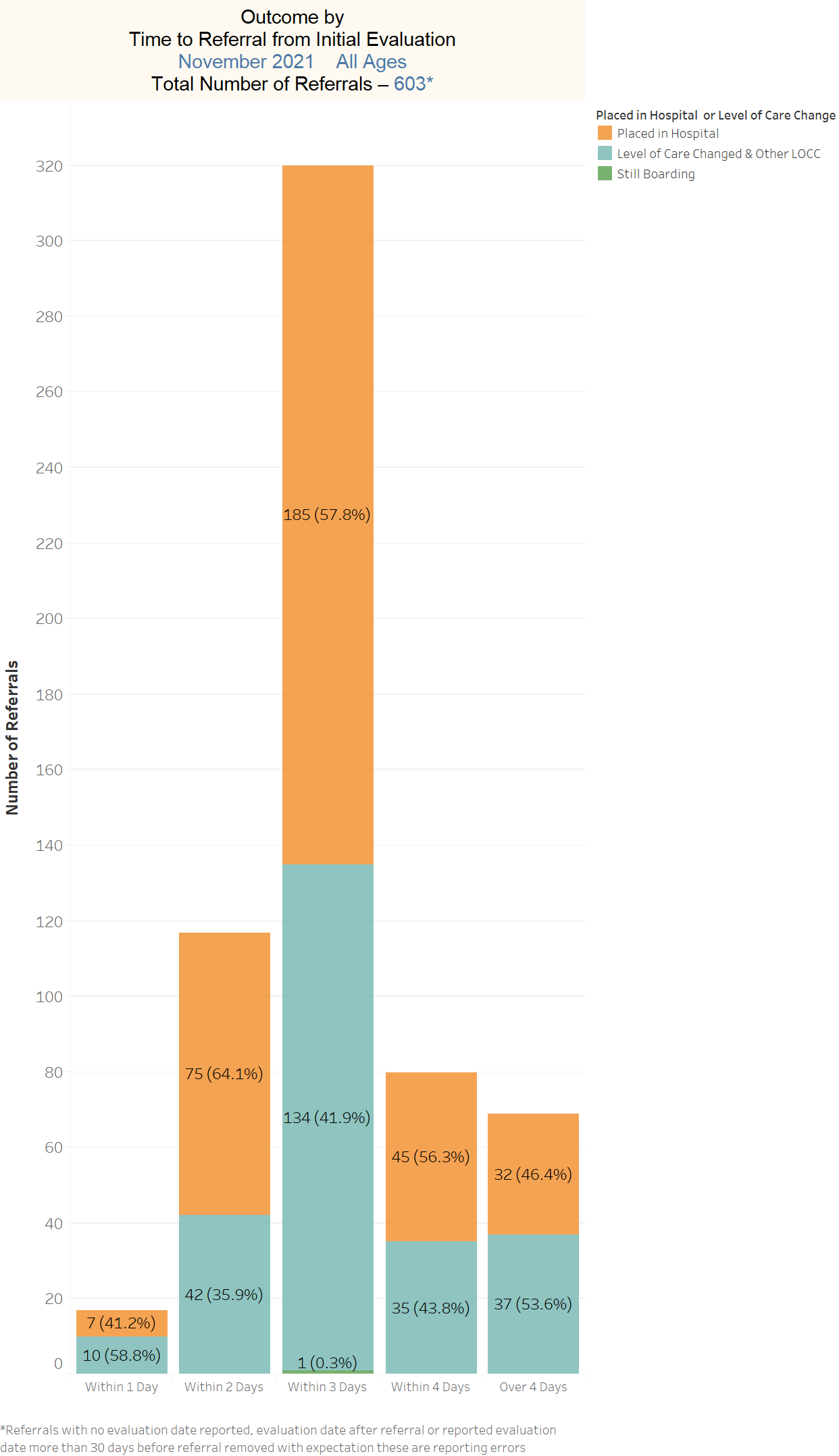 2/7/2022
6
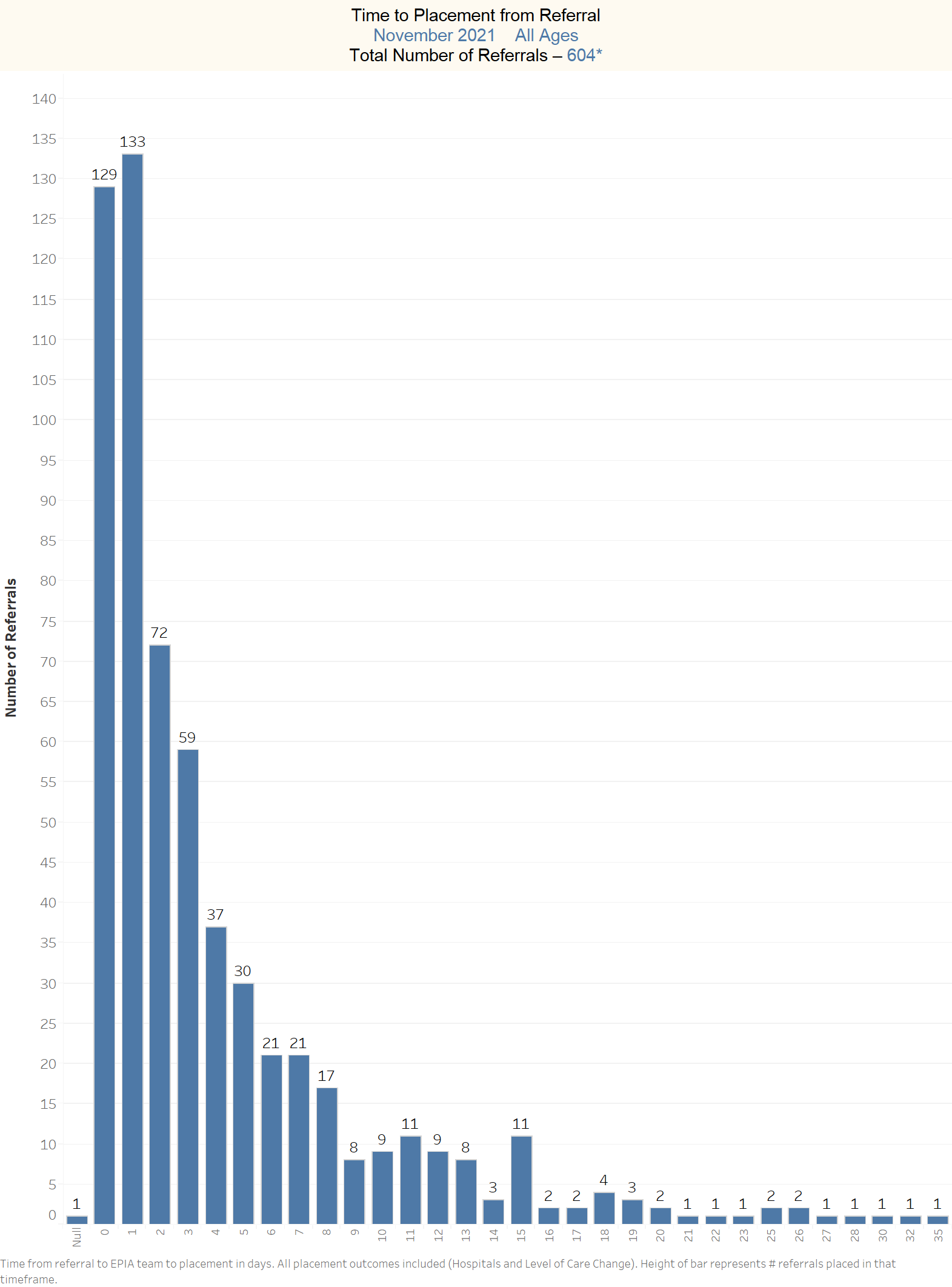 2/7/2022
7
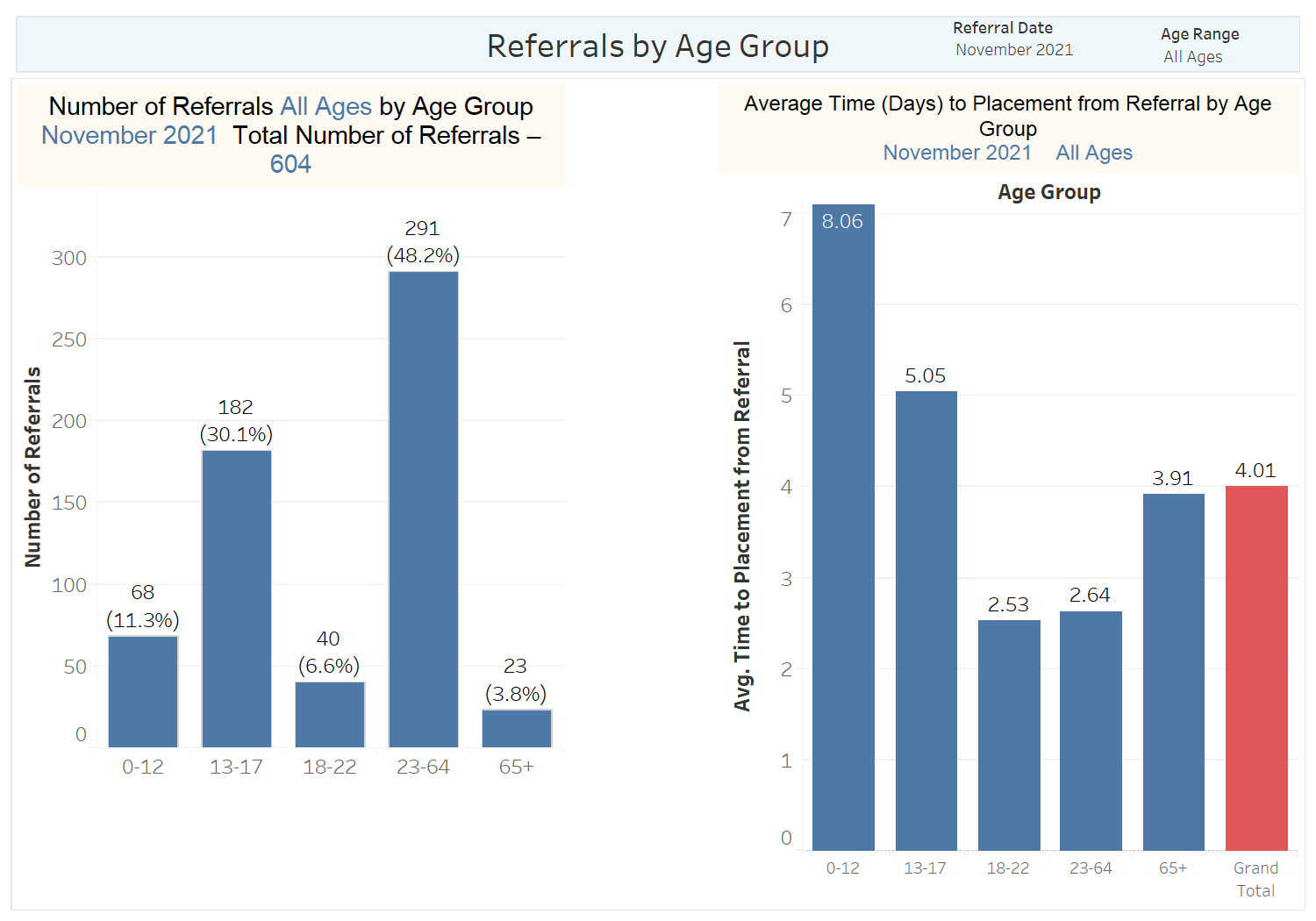 2/7/2022
8
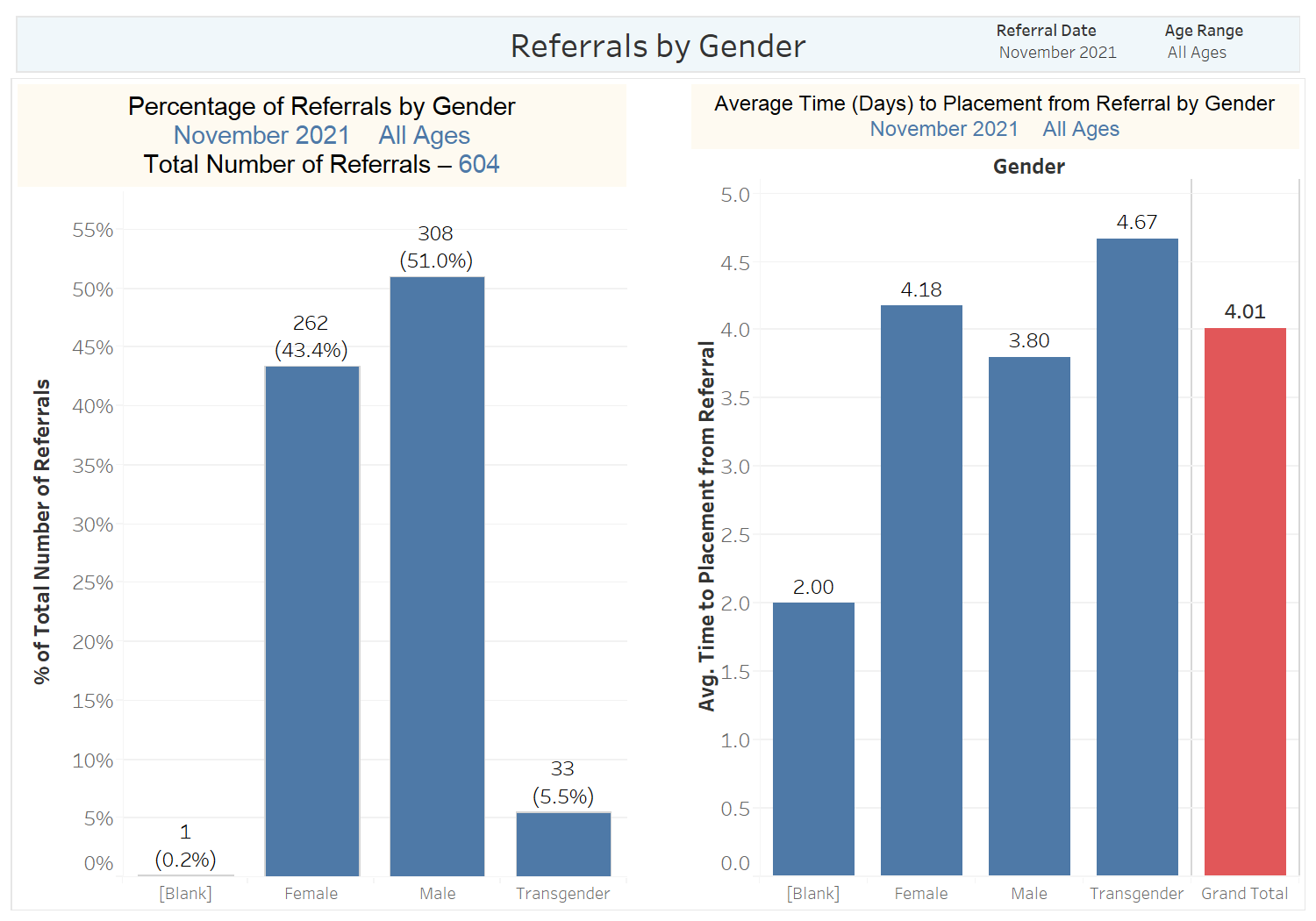 2/7/2022
9
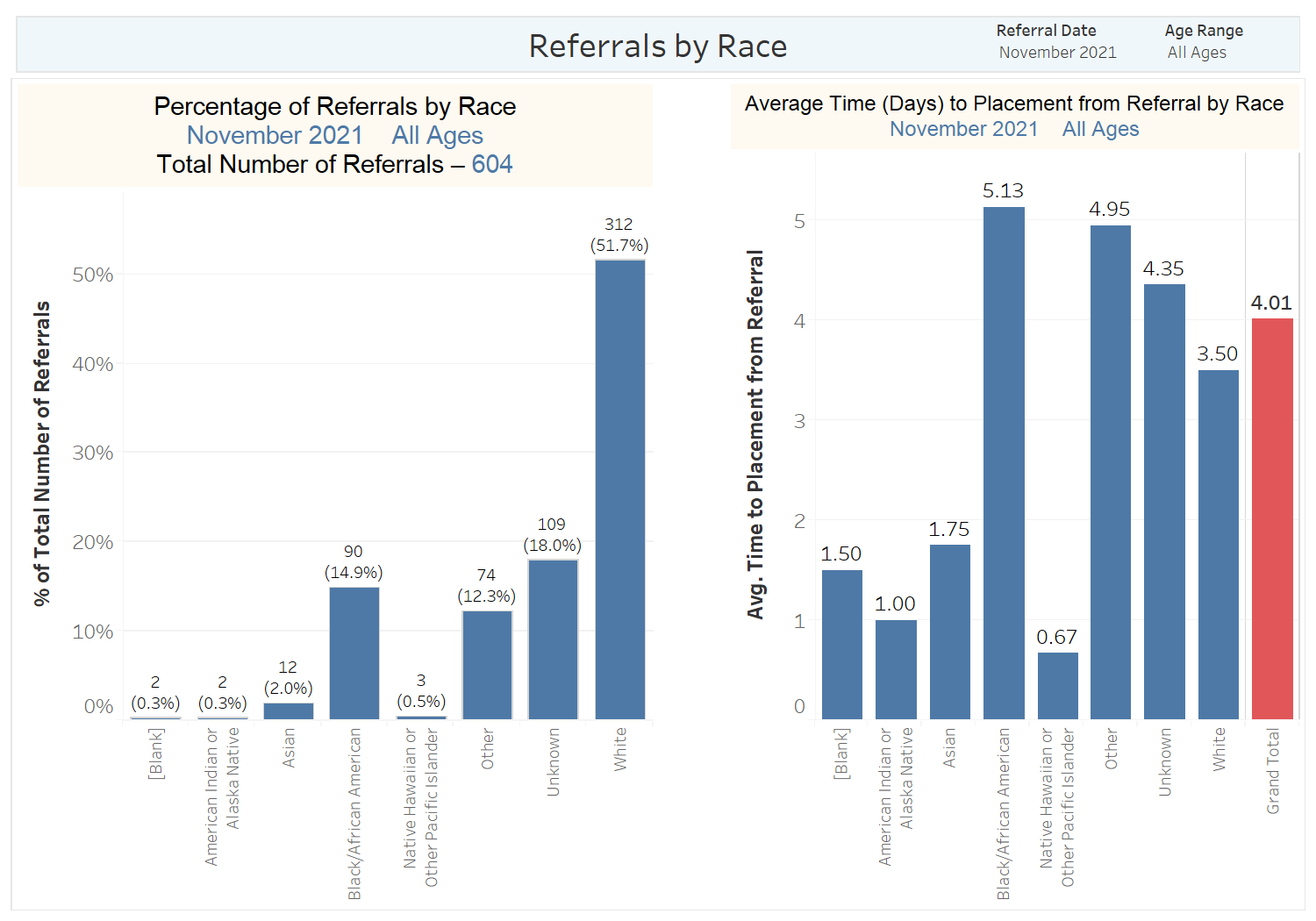 2/7/2022
10
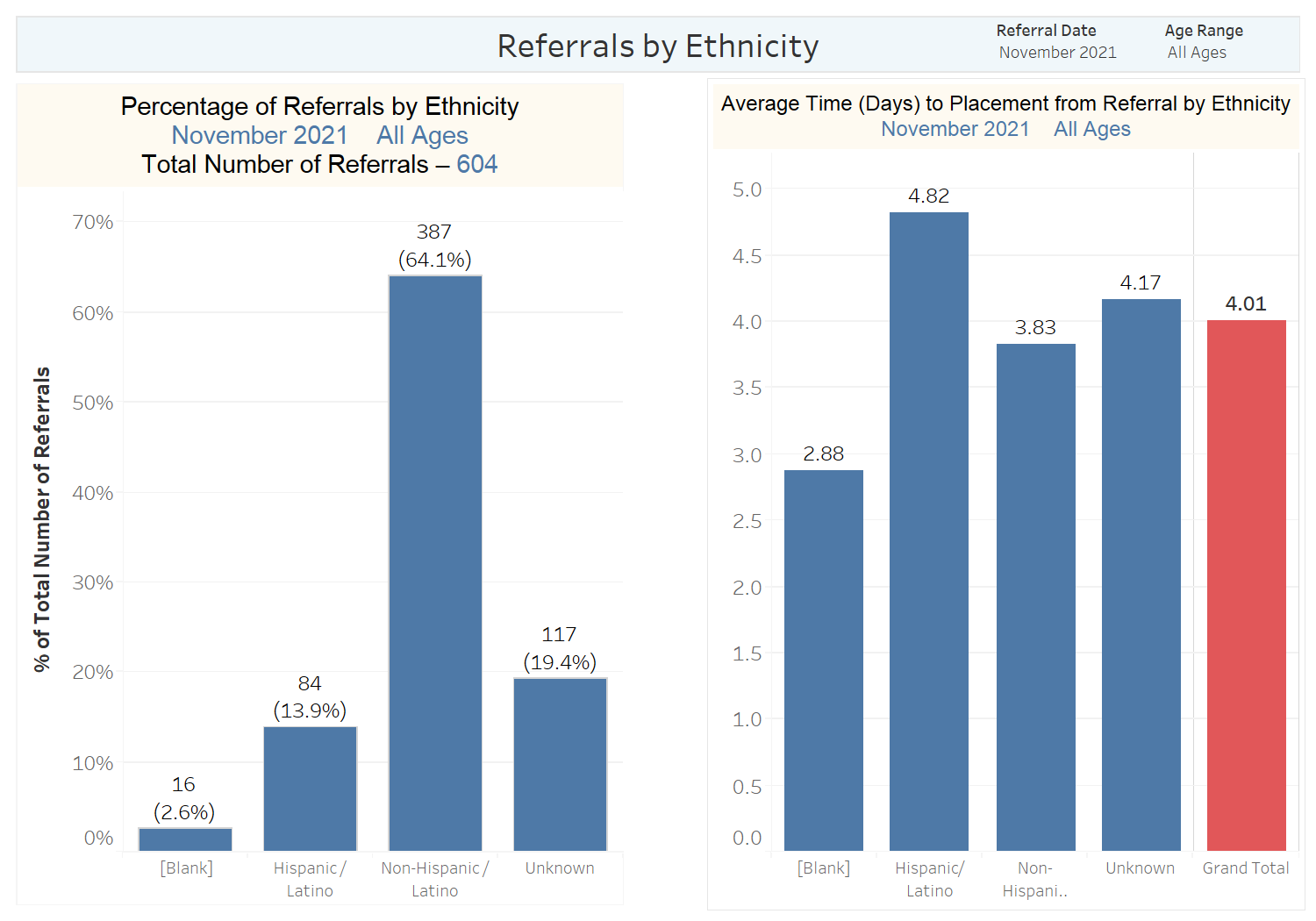 2/7/2022
11
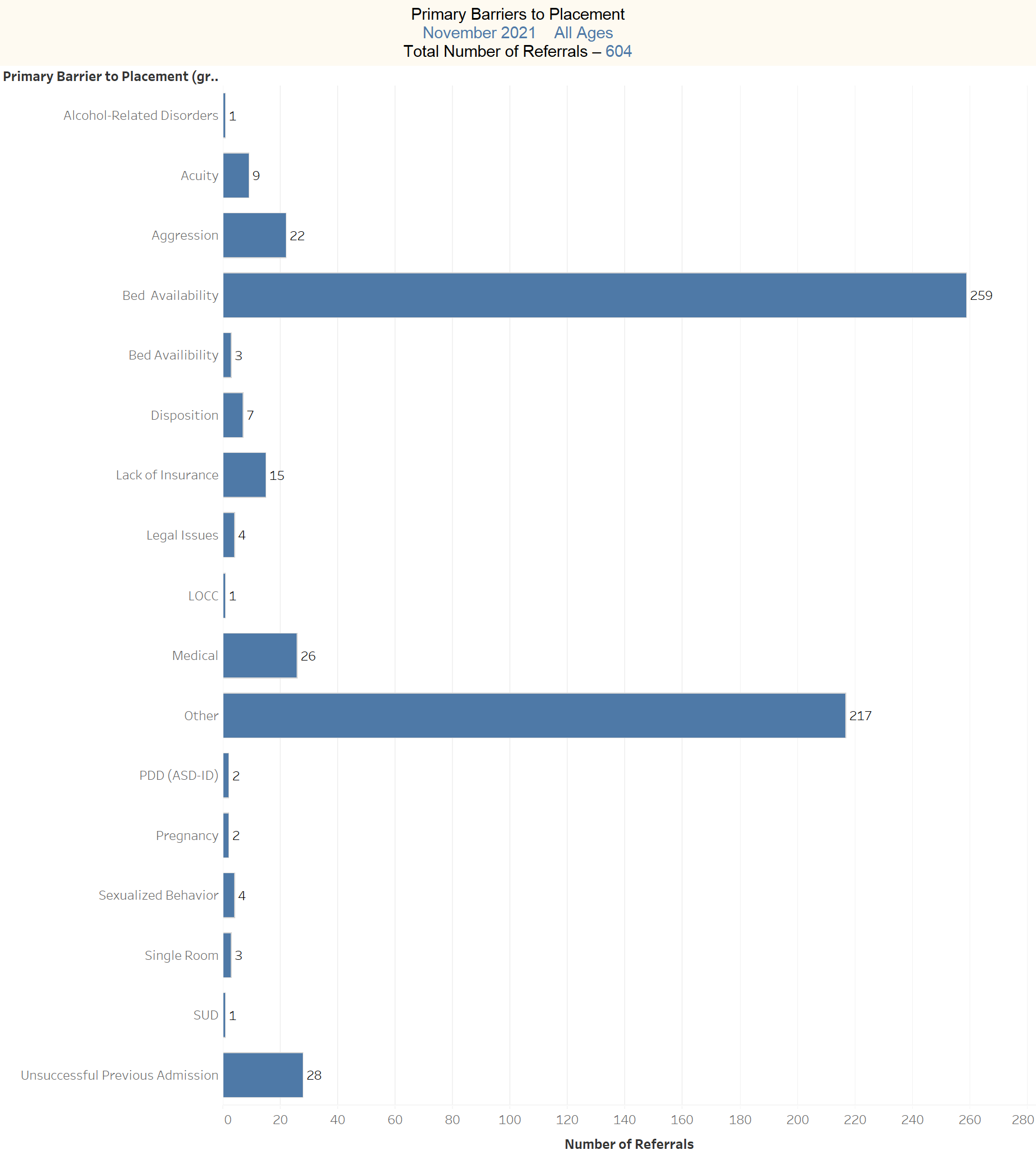 2/7/2022
12
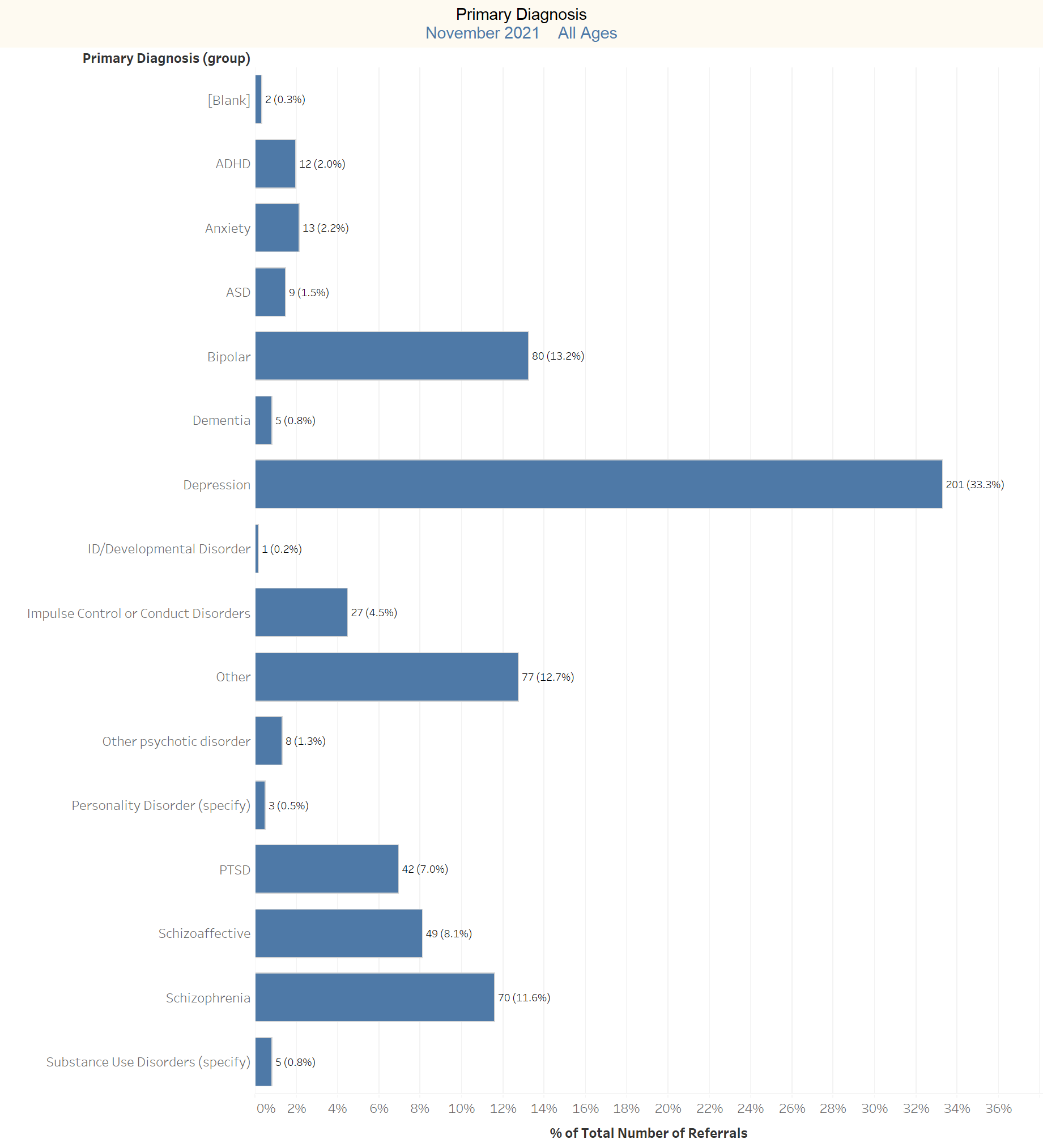 2/7/2022
13
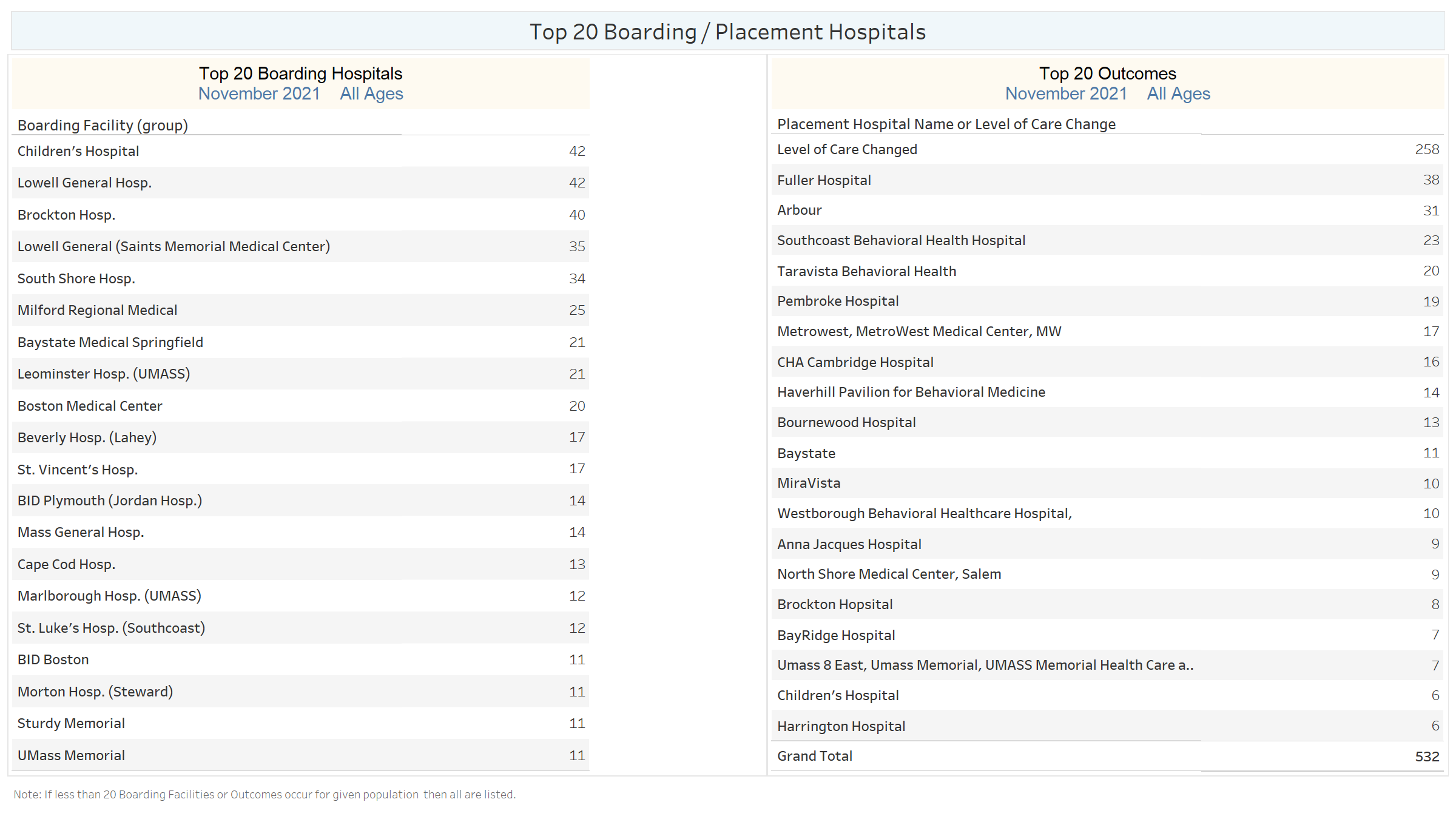 2/7/2022
14
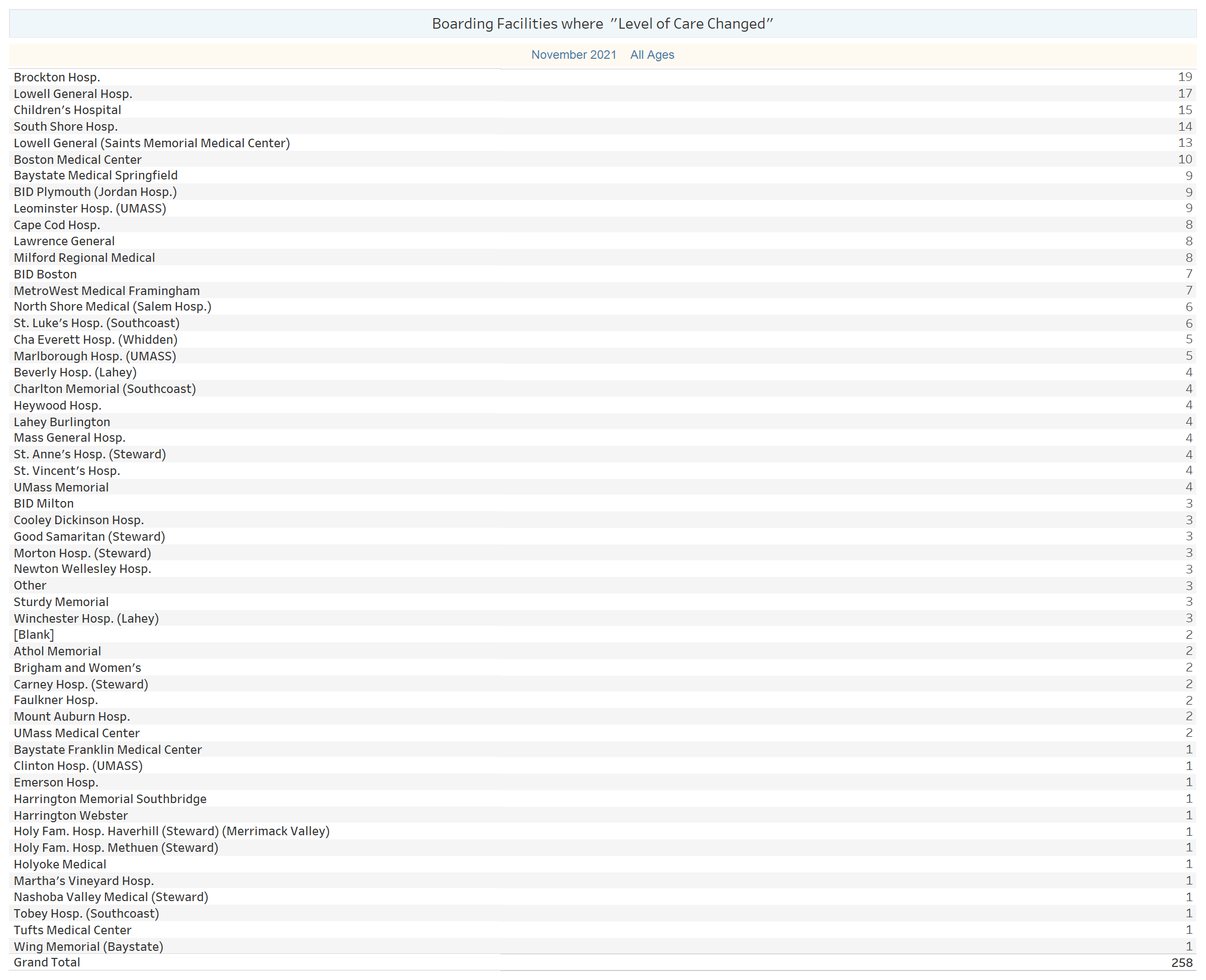 2/7/2022
15
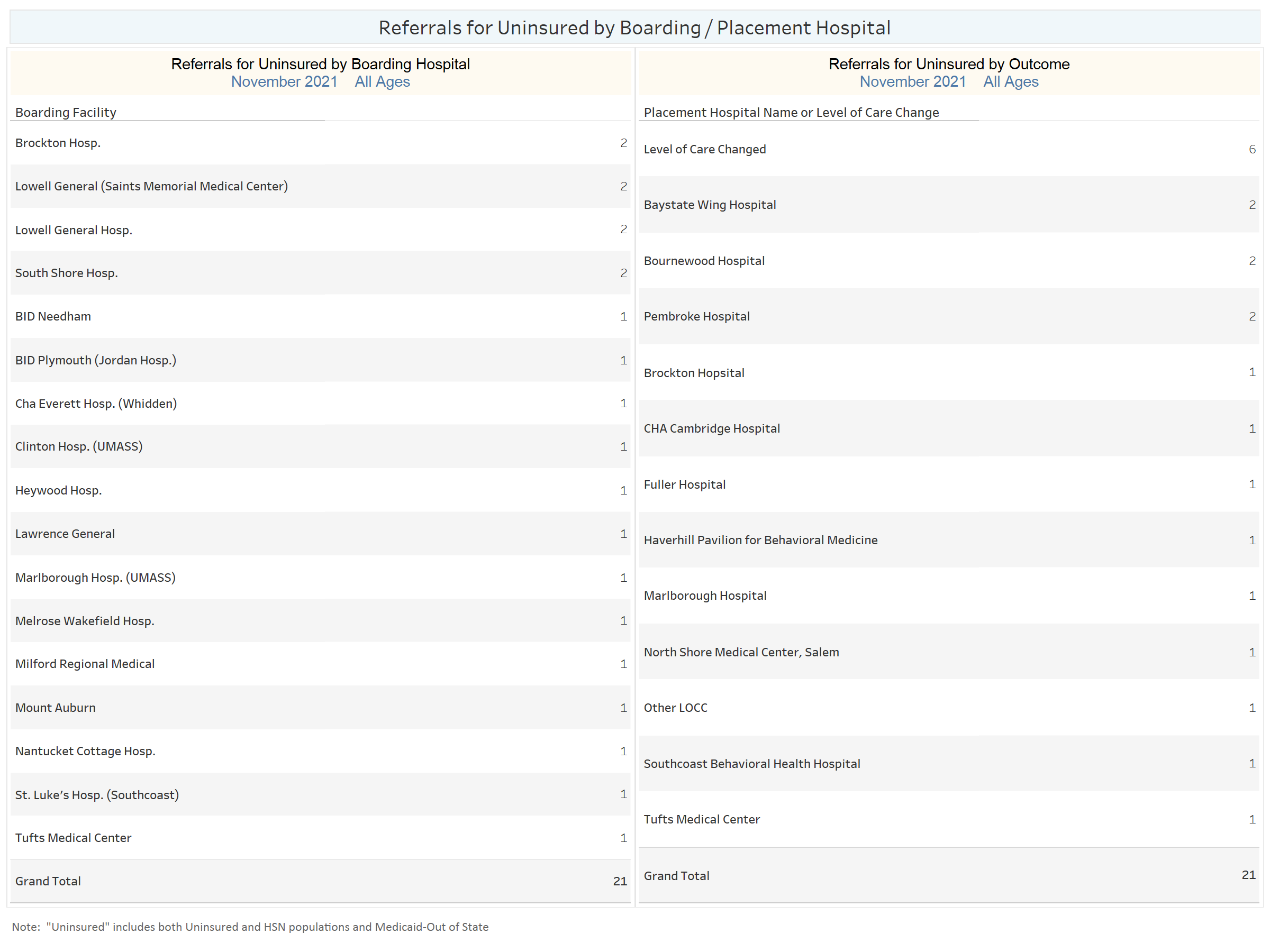 2/7/2022
16
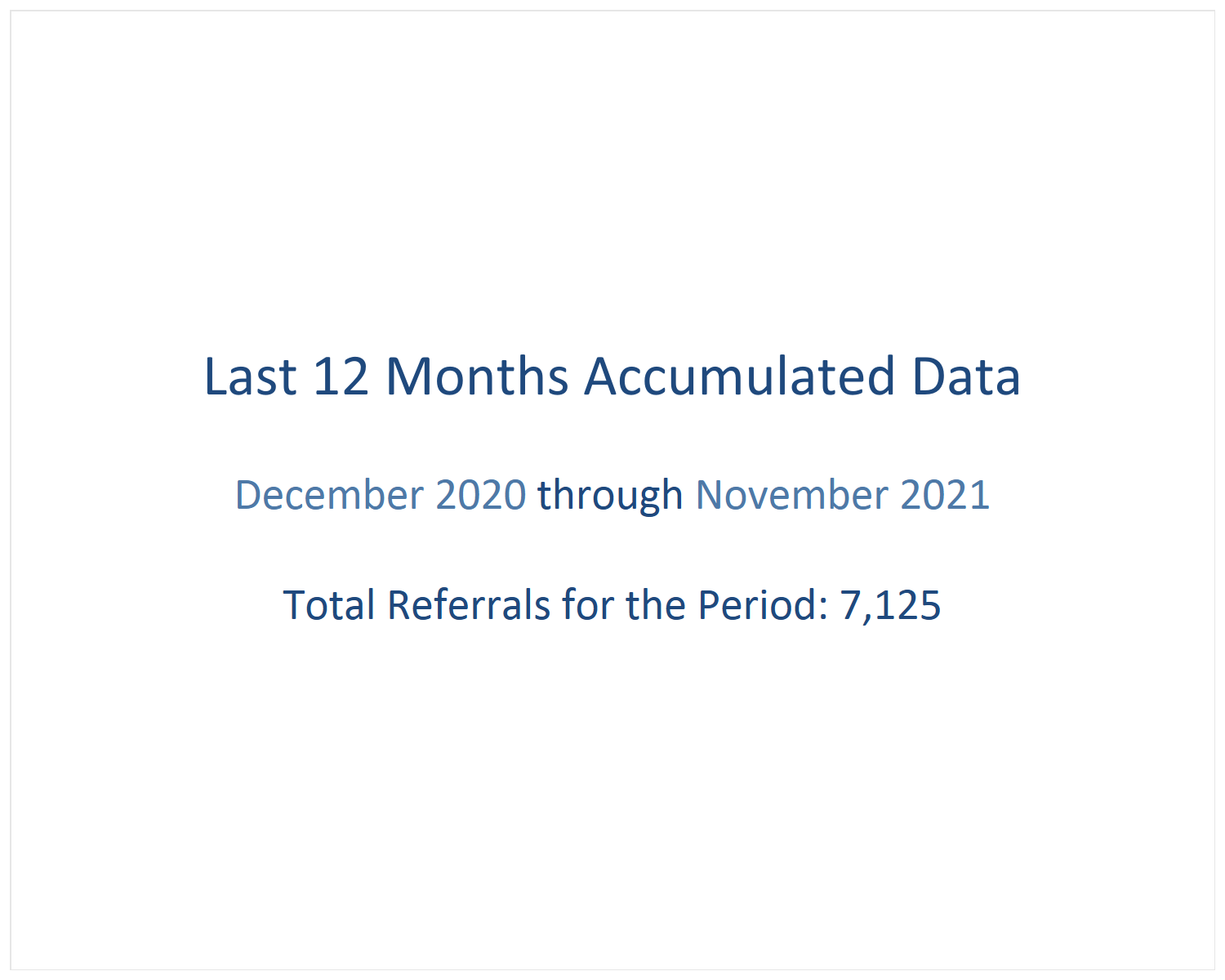 2/7/2022
17
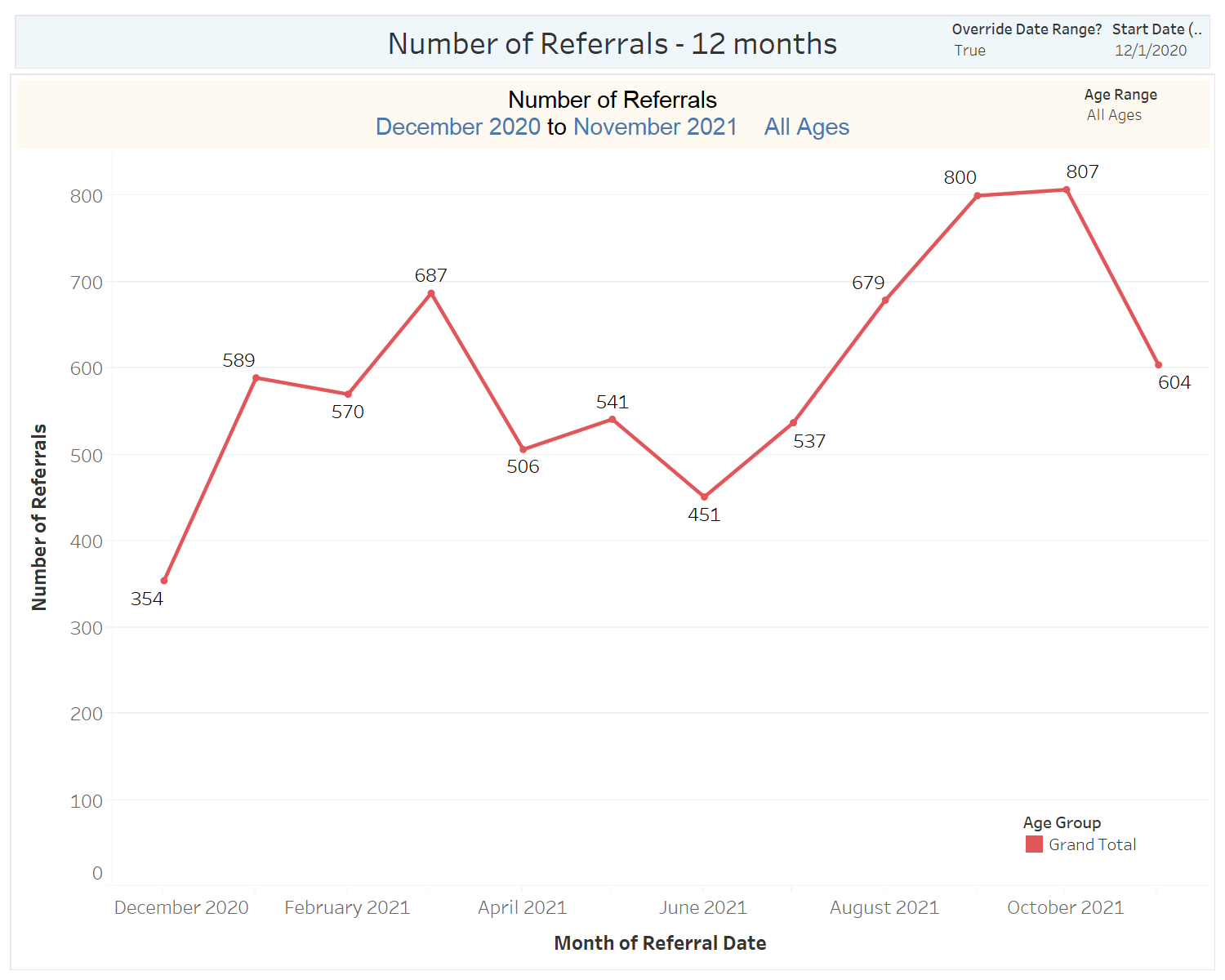 2/7/2022
18
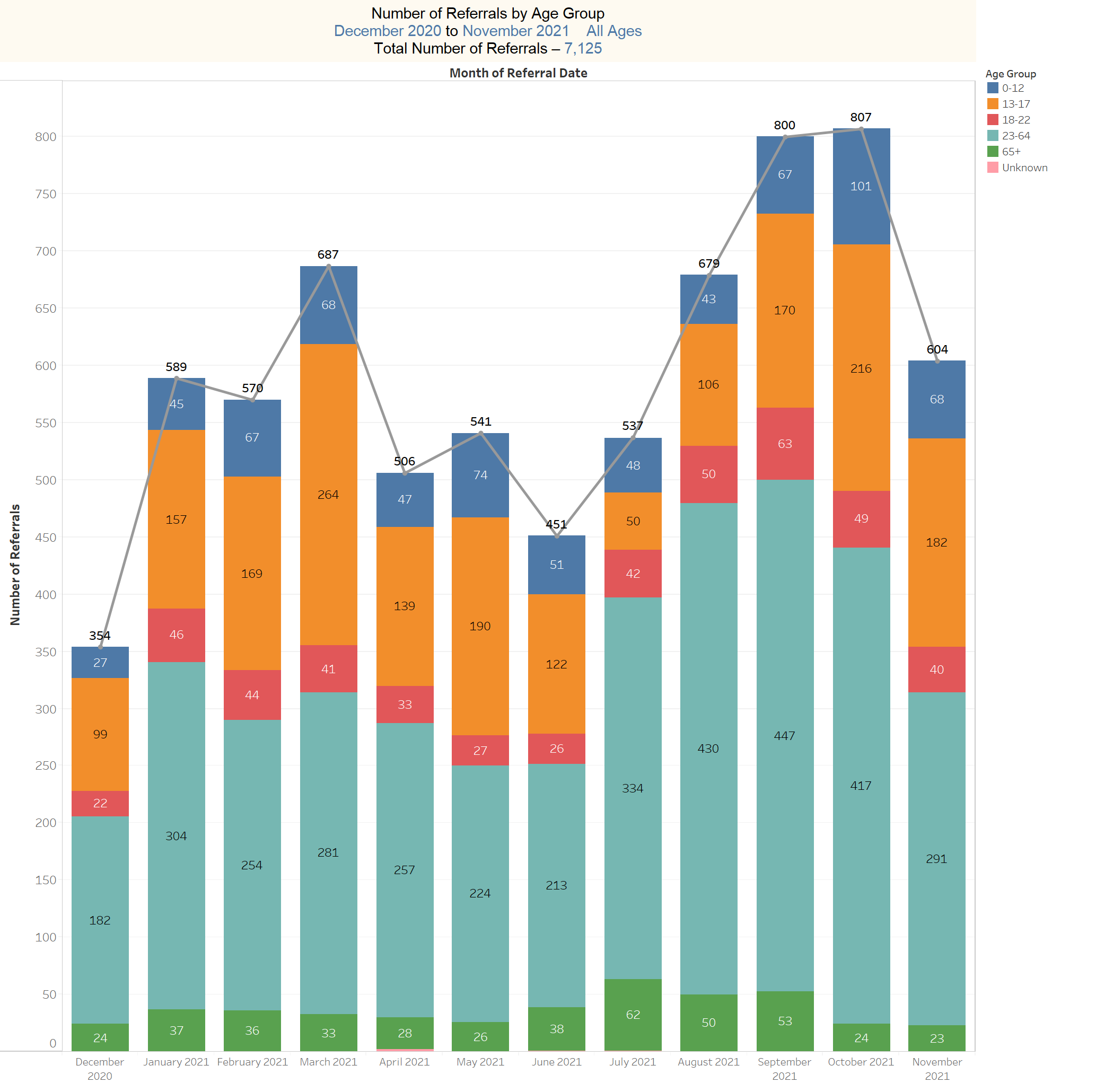 2/7/2022
19
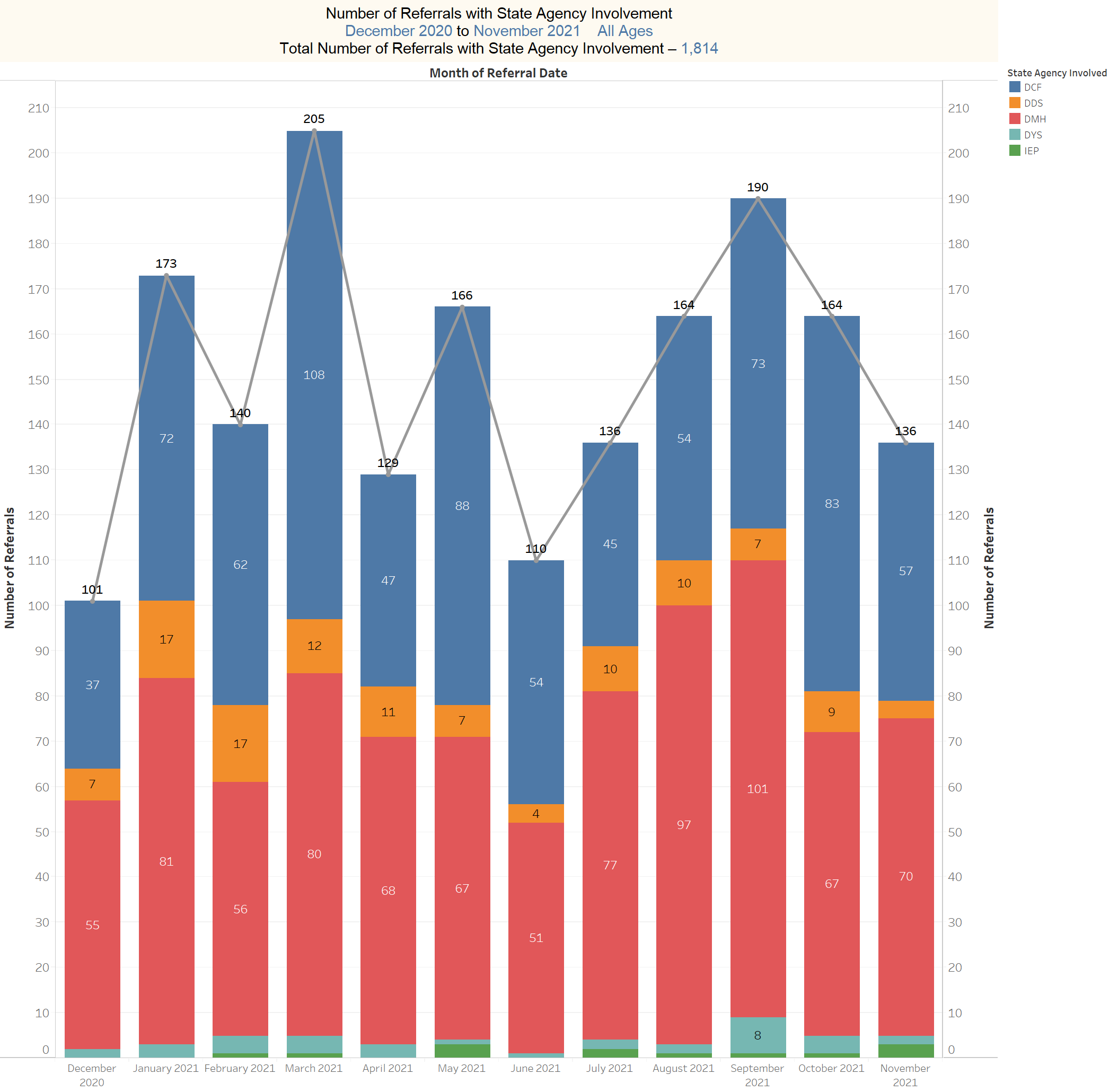 2/7/2022
20
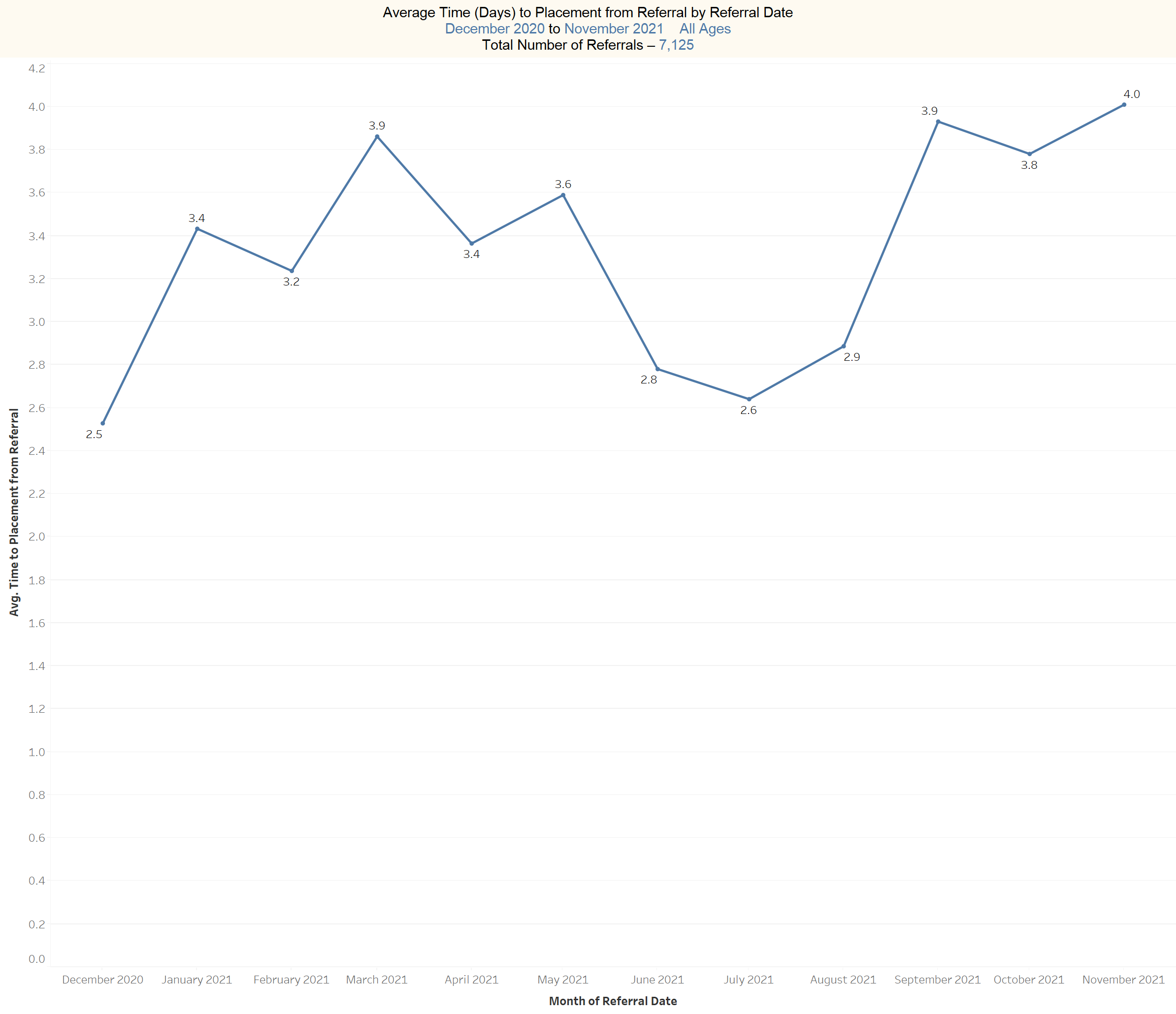 2/7/2022
21
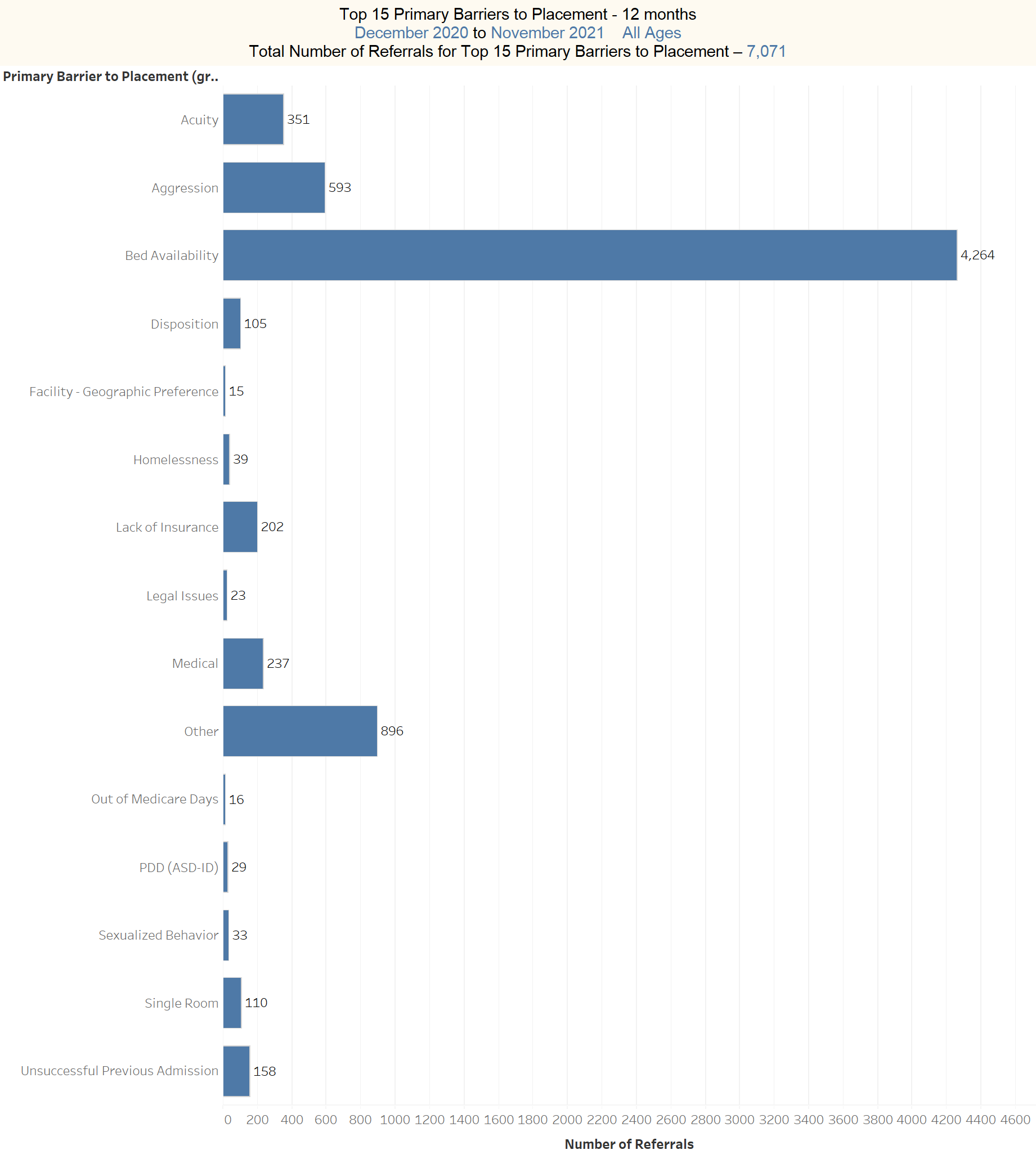 2/7/2022
22
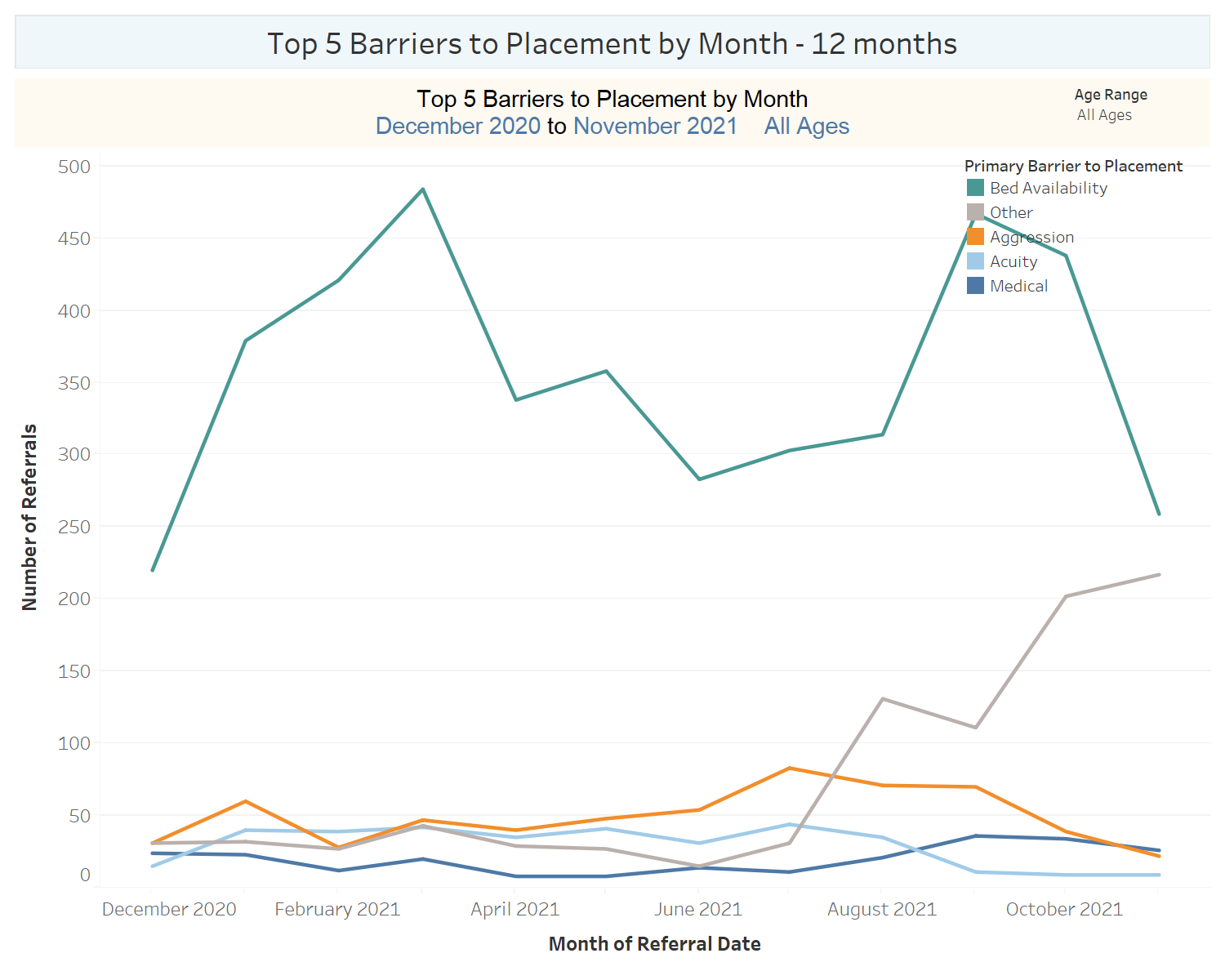 2/7/2022
23
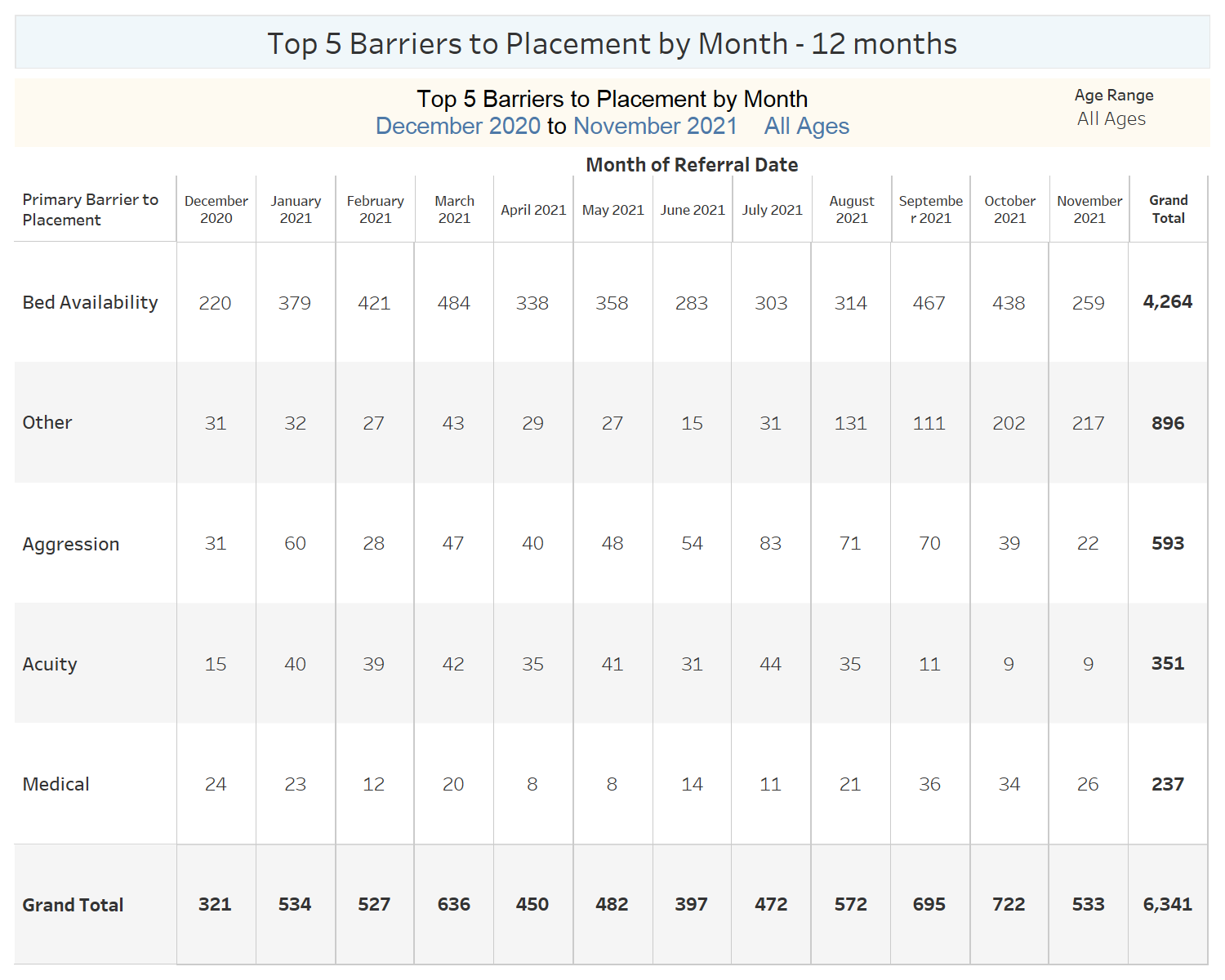 2/7/2022
24
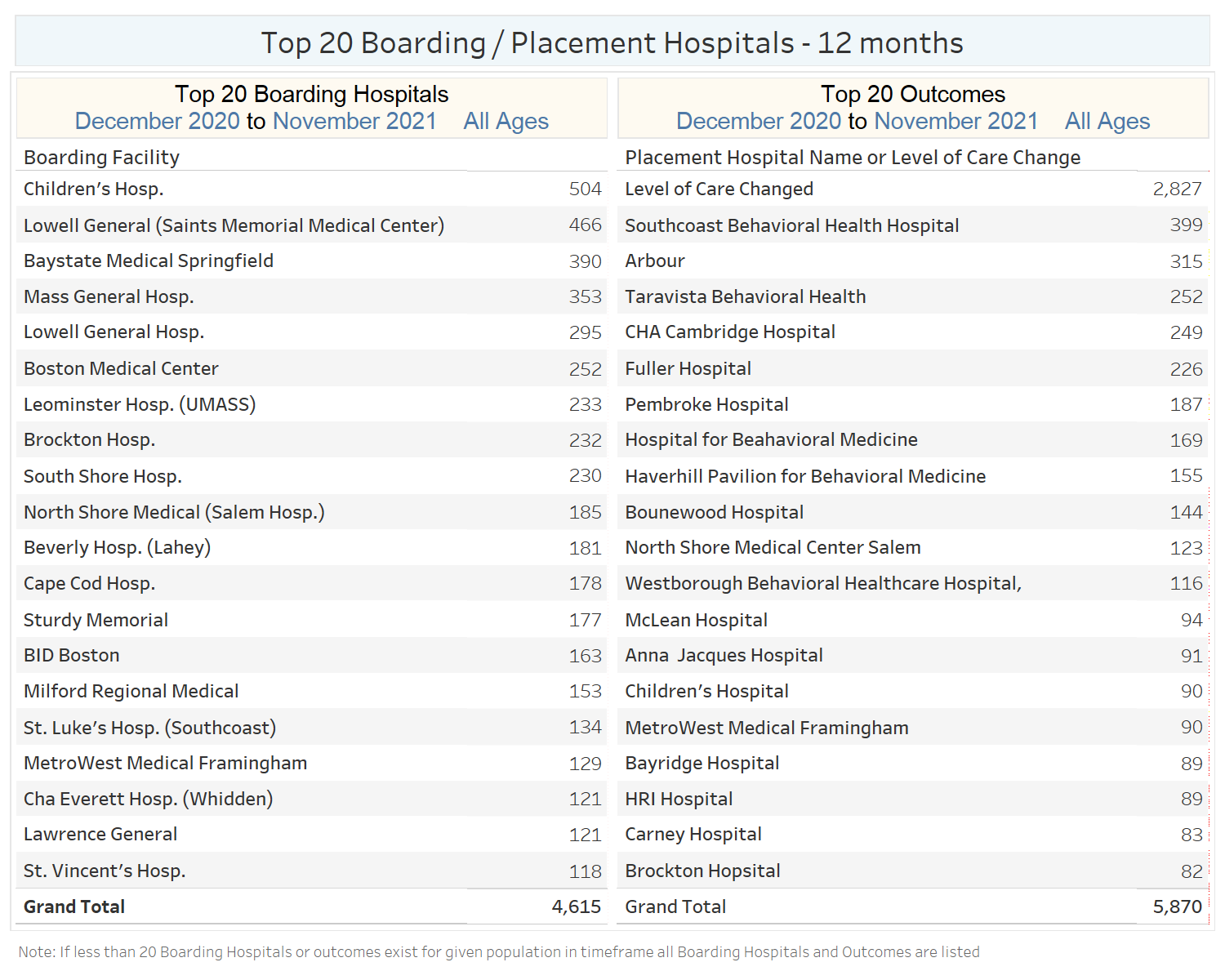 2/7/2022
25
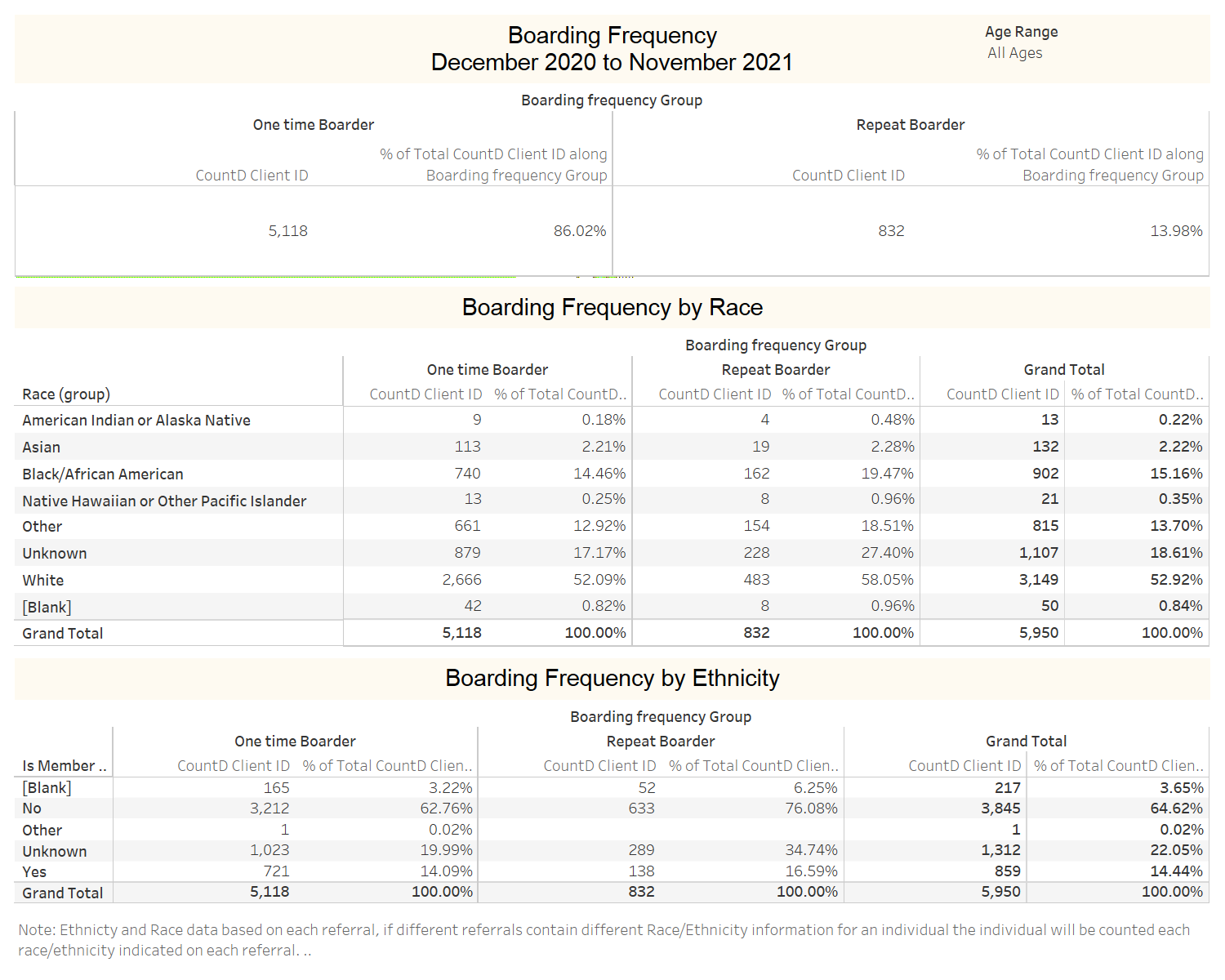 2/7/2022
26
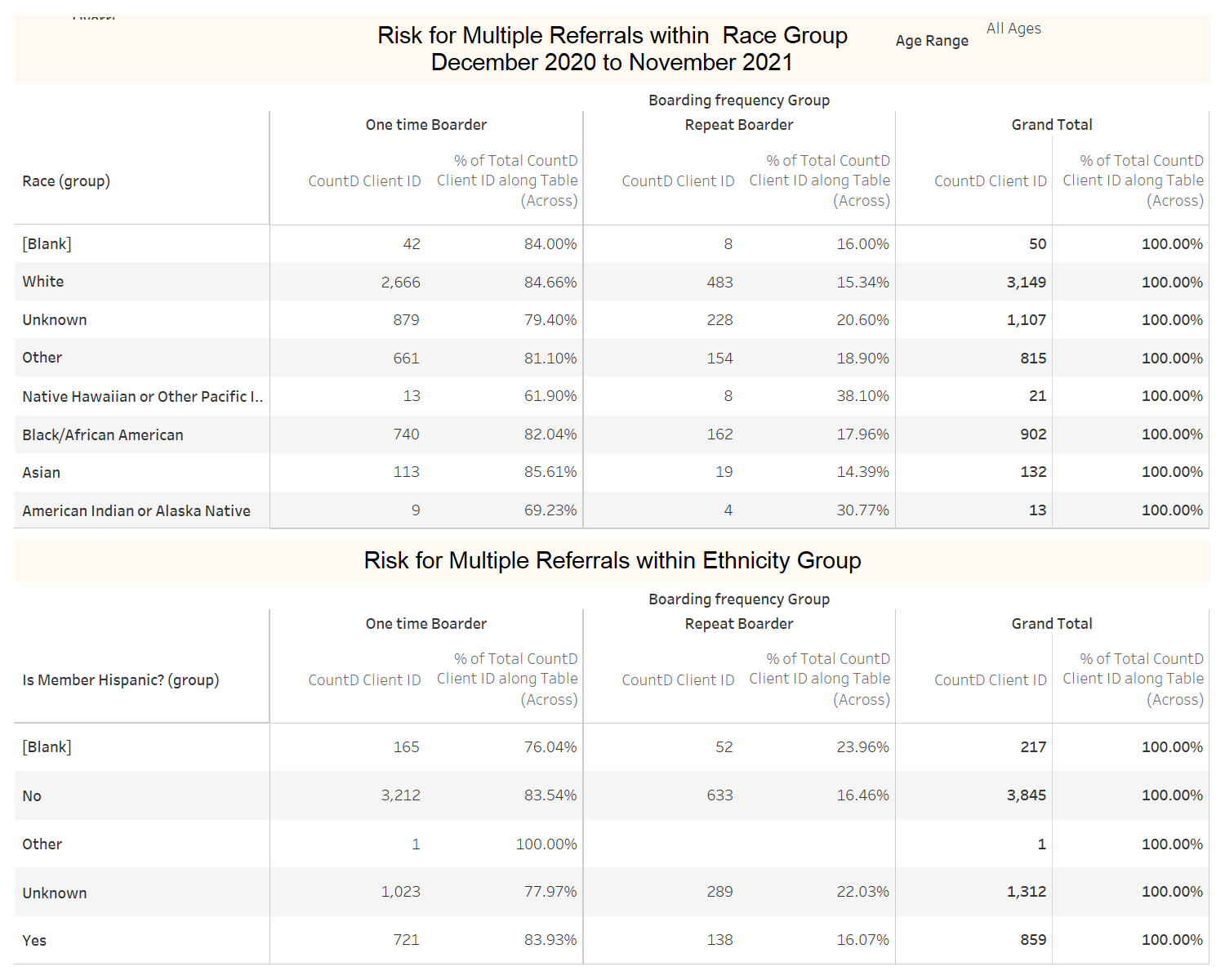 2/7/2022
27